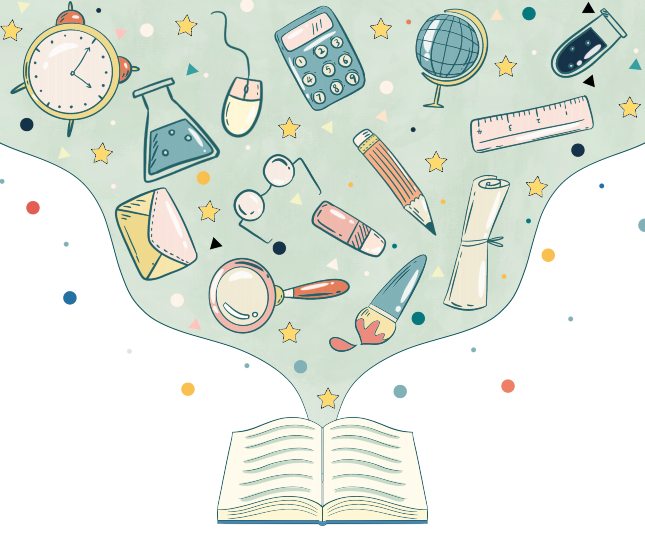 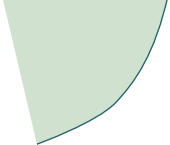 SCHOOL LIFE
Unit 2 Lesson 1-2
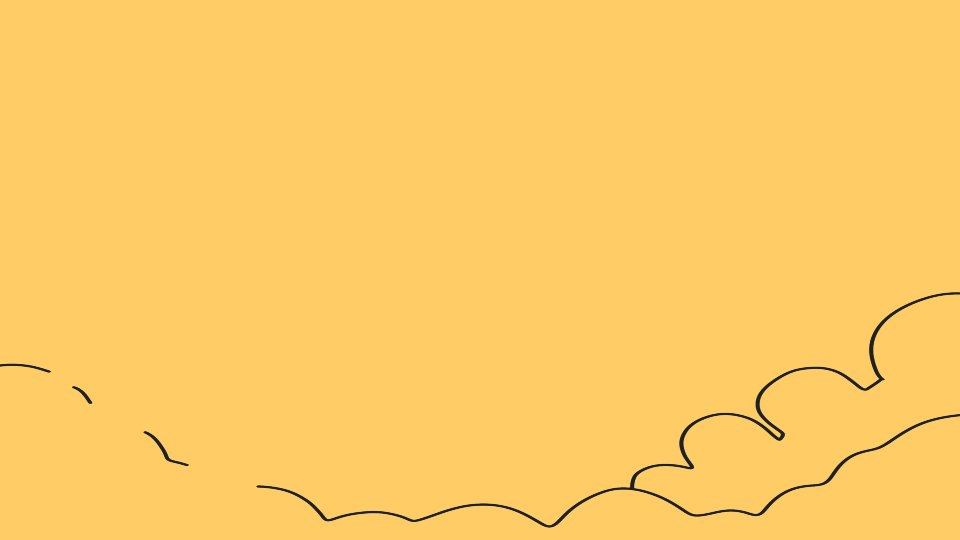 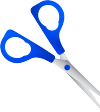 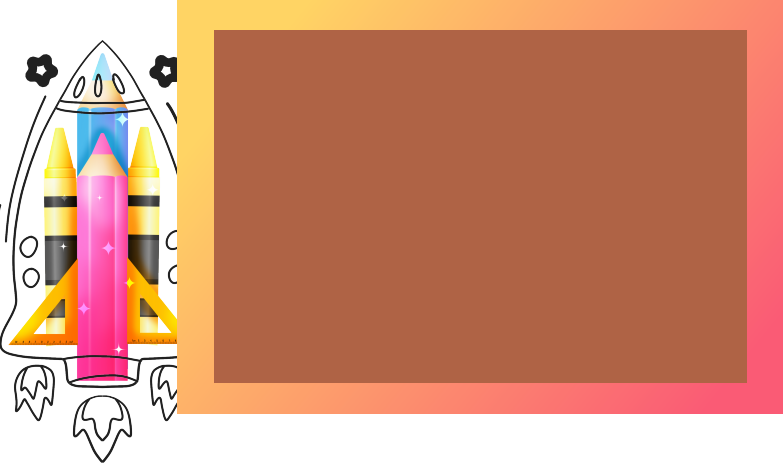 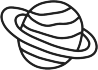 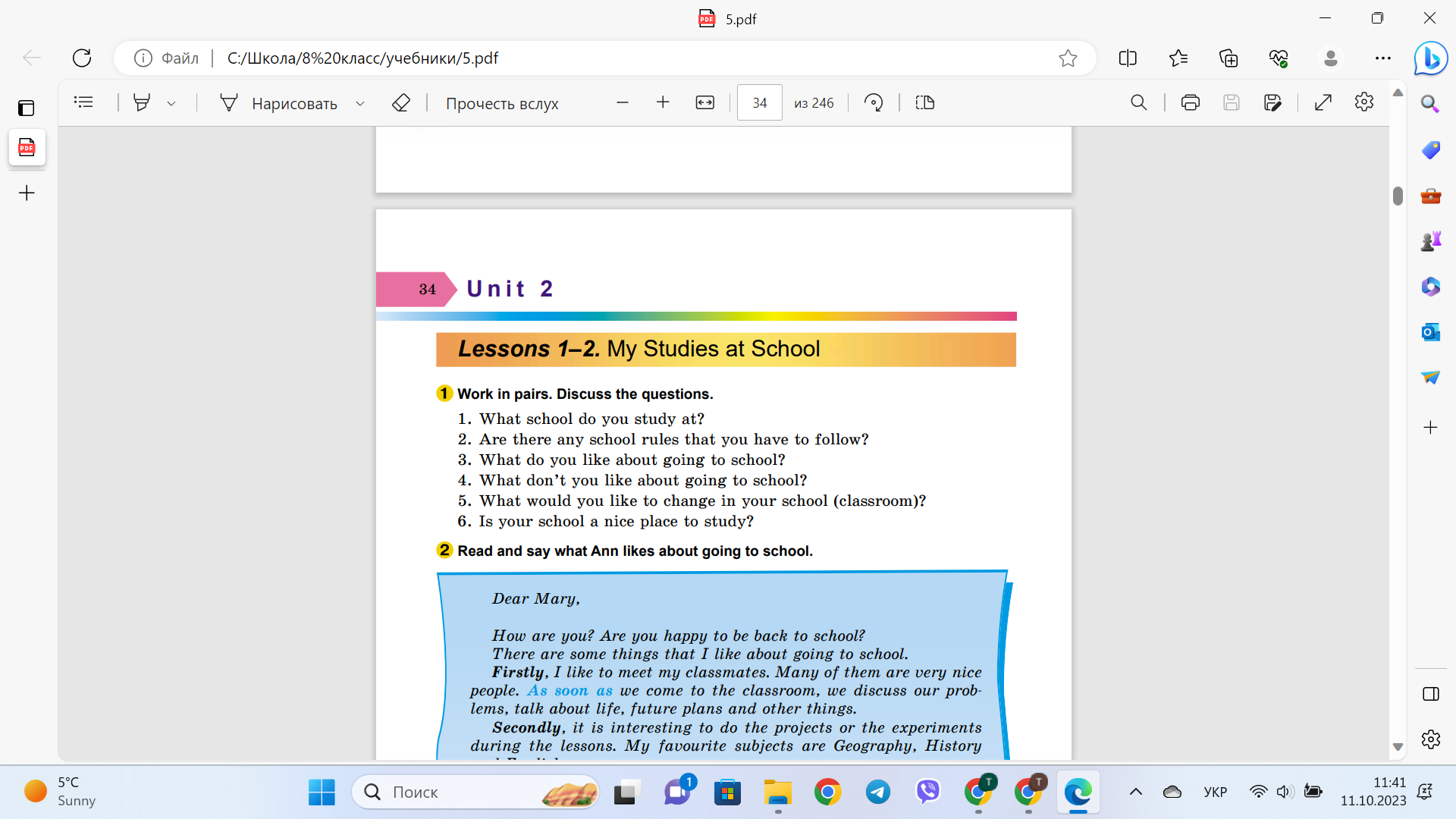 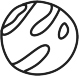 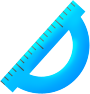 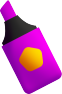 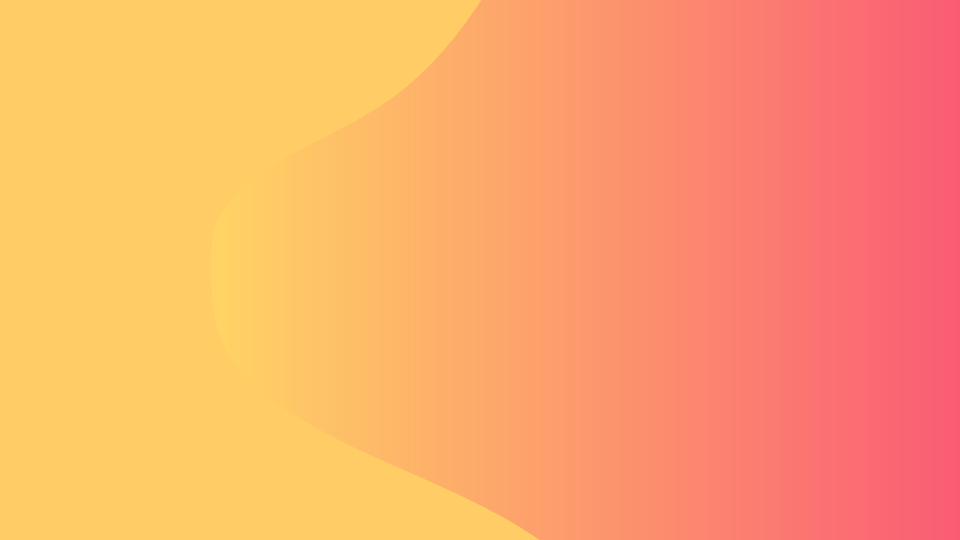 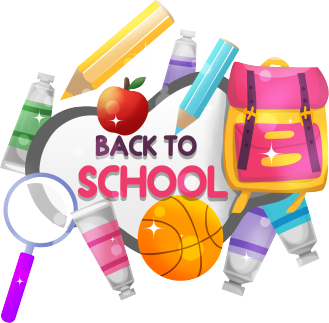 School subjects
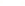 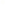 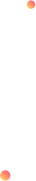 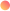 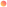 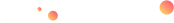 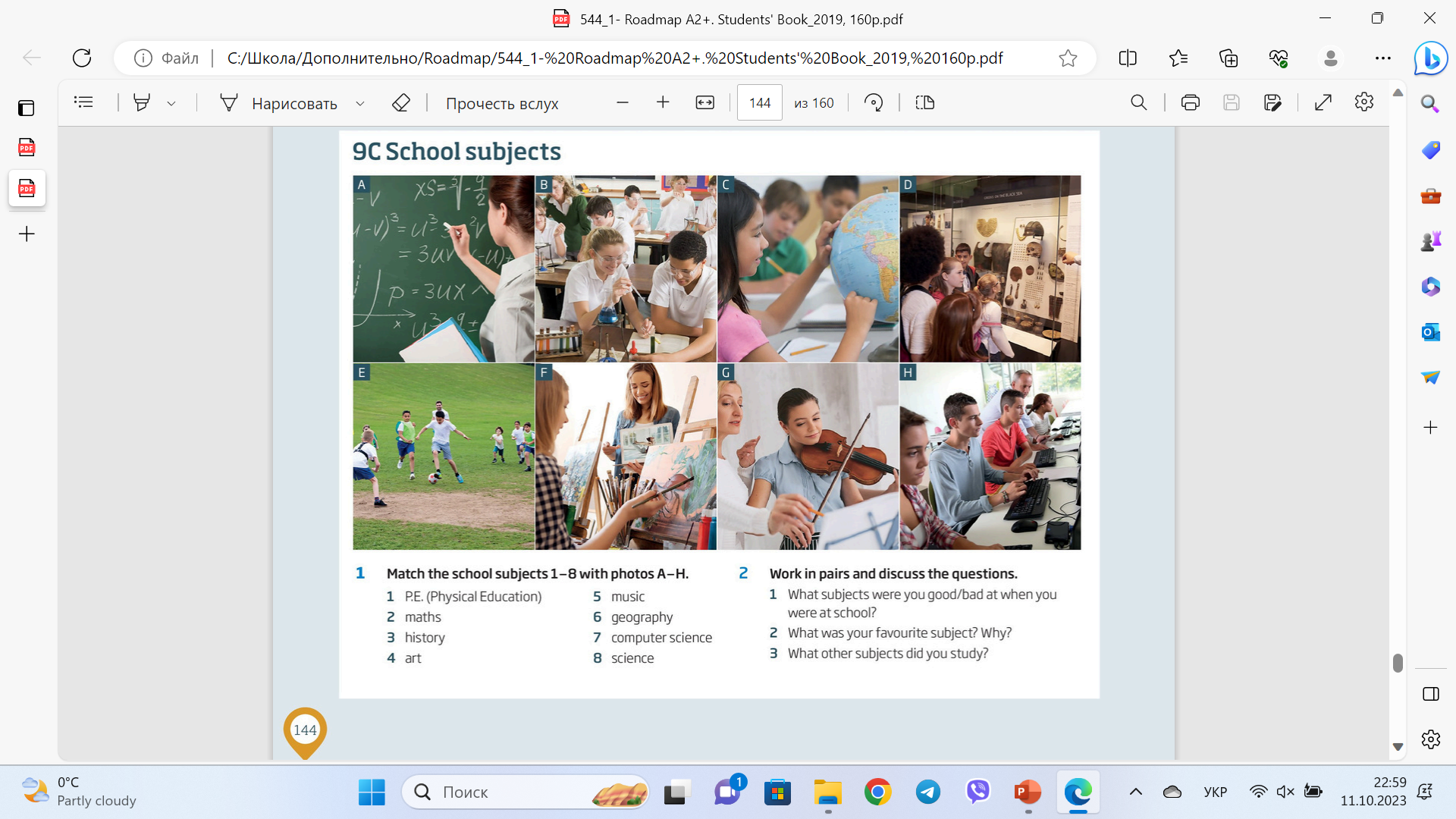 P.E. (Physical Education)
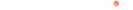 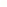 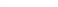 maths
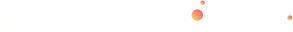 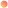 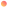 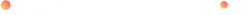 history
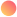 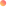 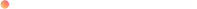 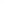 art
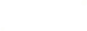 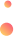 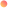 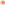 music
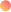 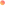 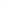 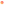 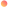 geography
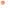 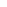 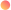 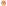 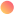 IT (Computer science)
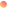 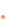 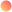 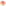 science
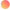 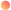 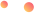 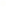 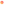 What subjects are you good/bad at school?
What is you favourite subject? Why?
What other subjects do you study?
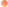 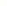 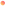 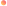 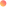 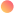 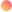 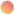 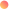 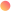 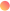 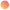 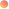 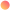 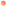 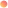 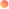 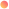 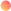 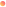 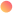 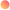 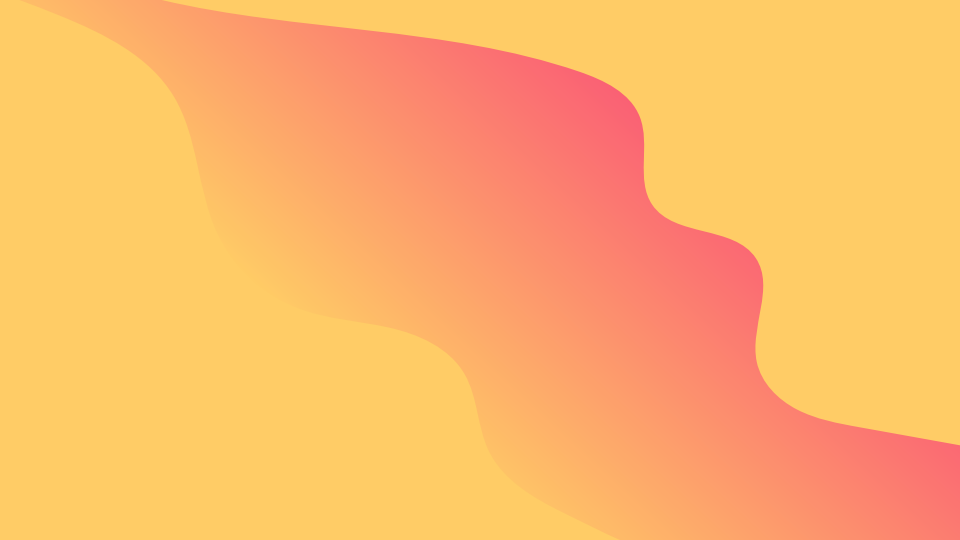 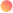 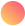 Read and say what Ann likes about going to school
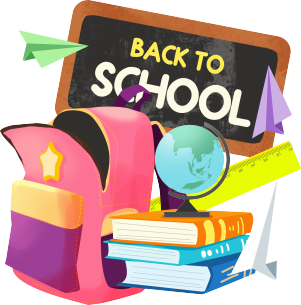 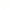 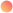 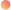 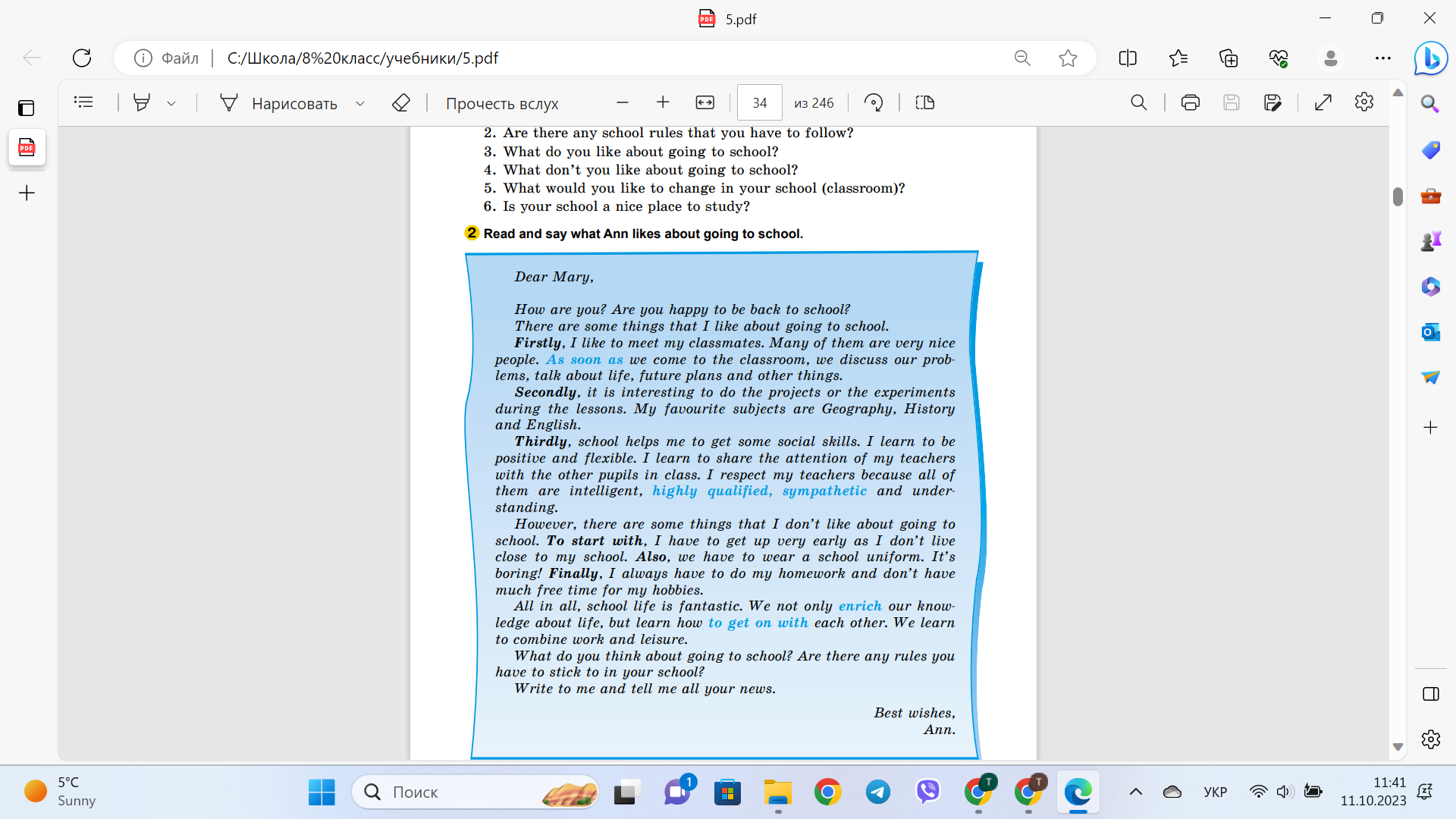 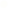 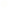 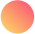 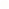 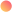 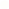 Firstly – по-перше
Secondly – по-друге
Thirdly – по-третє
As soon as – як тільки
To discuss – обговорювати
Social skills – соціальні навички
Flexible – гнучкий
To respect – поважати
Highly qualified – високо кваліфікований
Sympathetic – співчутливий
To start with – починаючи з
Also – також 
Finally – зрештою
Enrich – збатити
Knowledge – знання
To get on with -  ладити
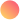 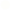 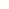 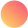 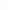 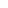 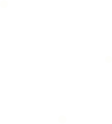 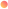 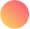 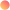 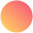 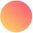 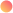 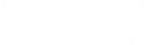 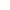 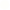 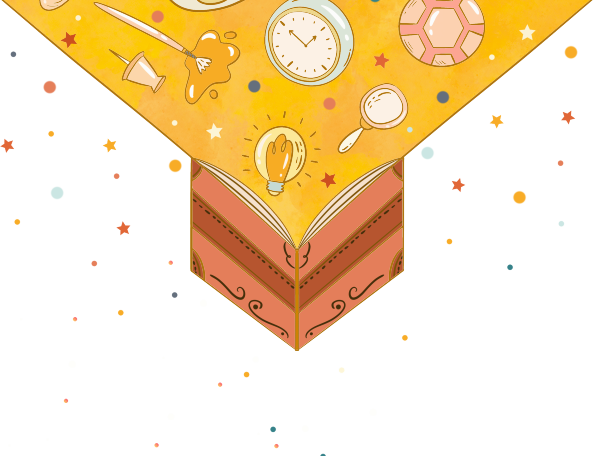 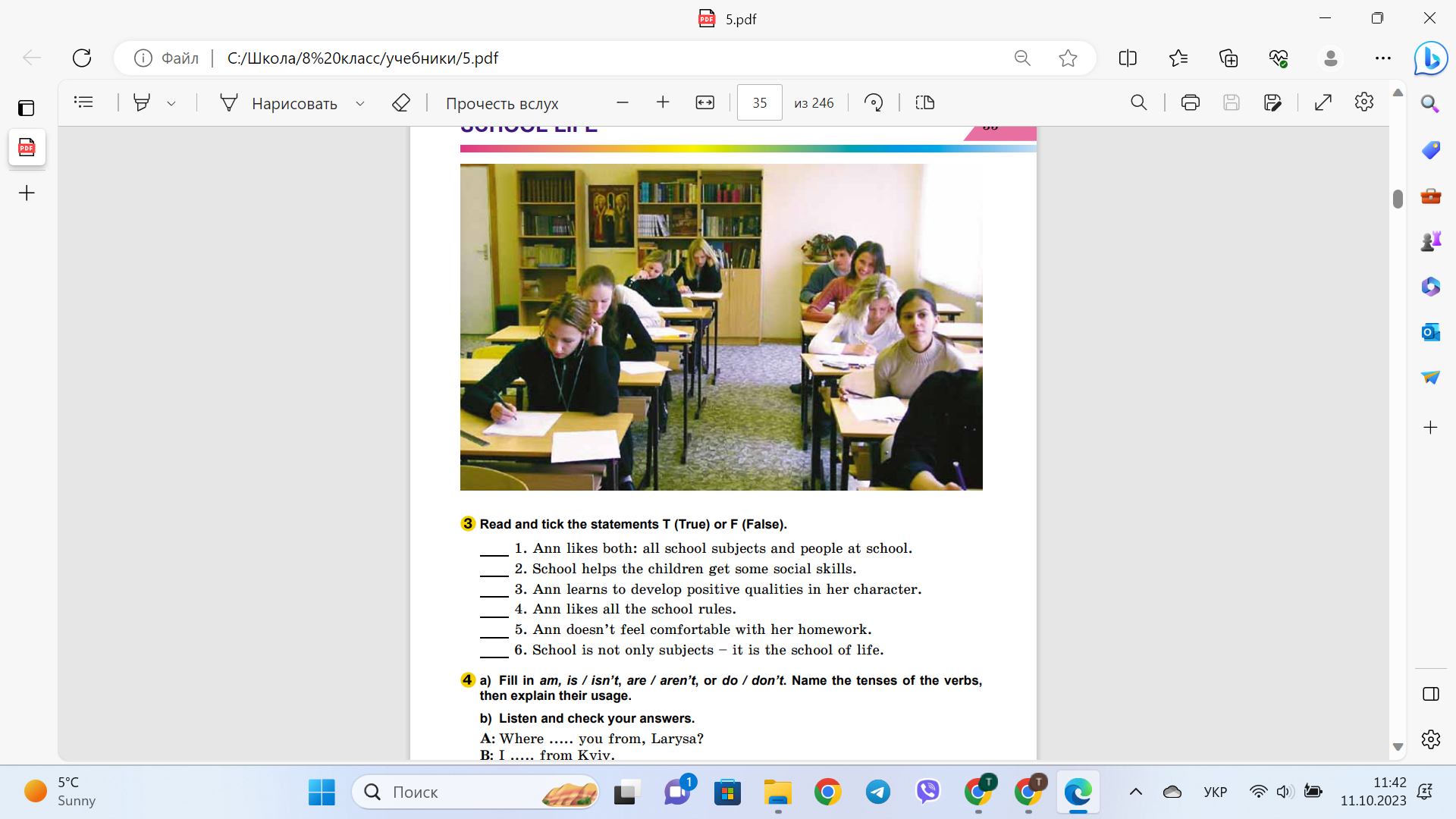 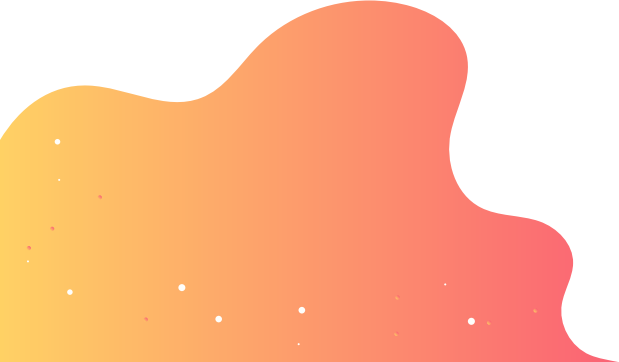 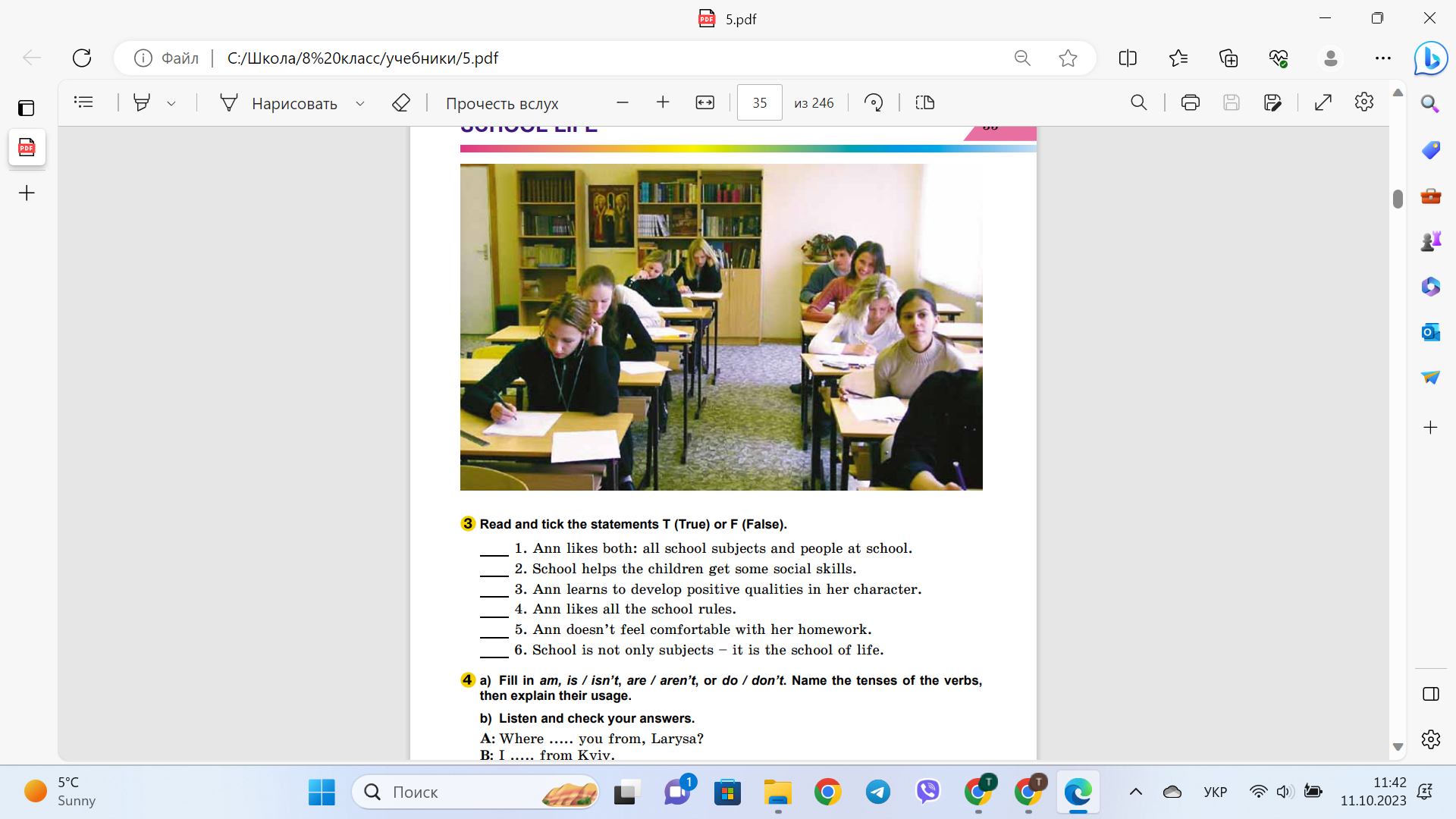 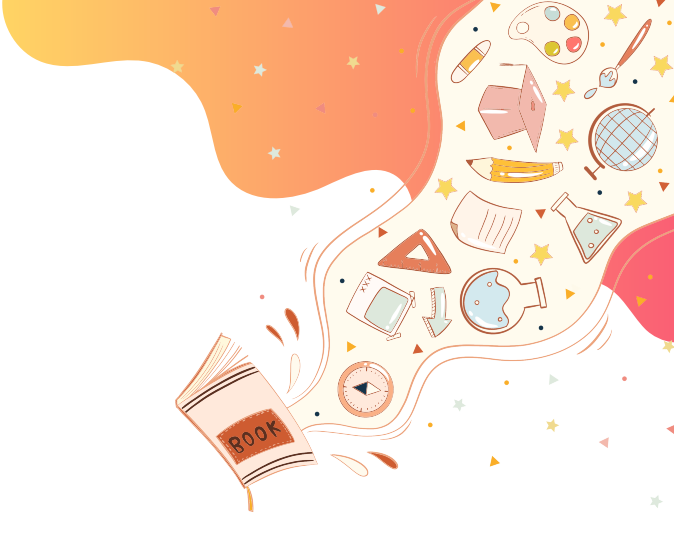 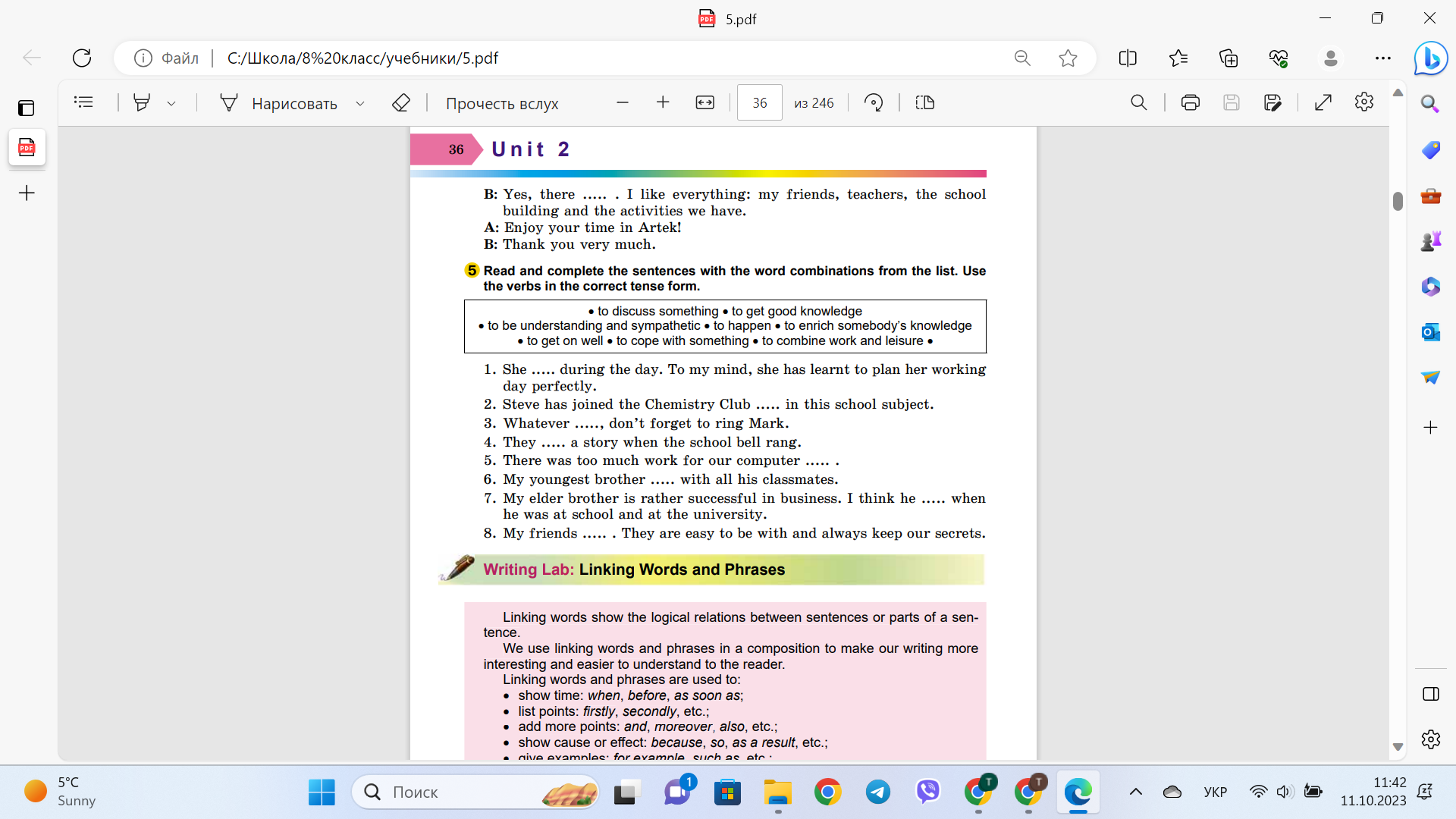 Отримувати гарні знання
Обговорювати щось
Збагатити чиїсь знання
Бути розуміючим та співчутливим
Справитися з чимось
Добре ладити
Поєднувати роботу та відпочинок
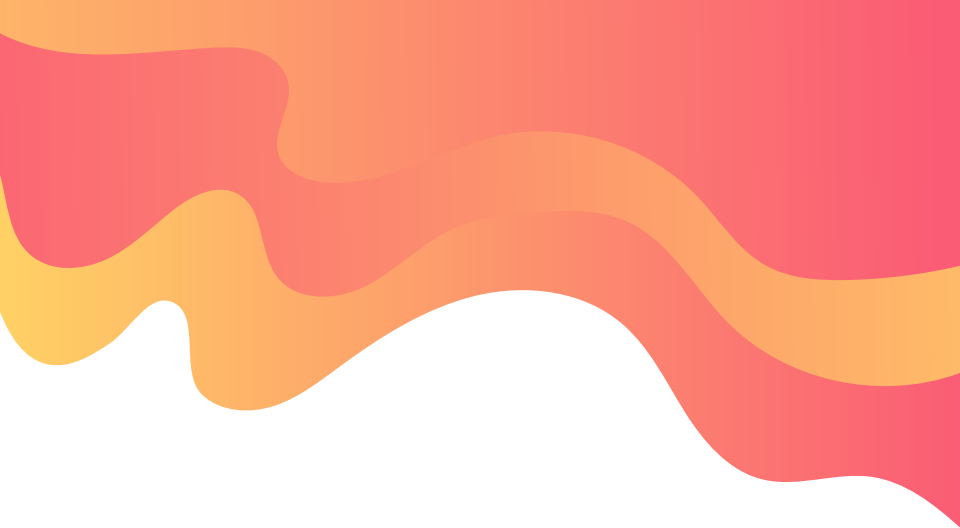 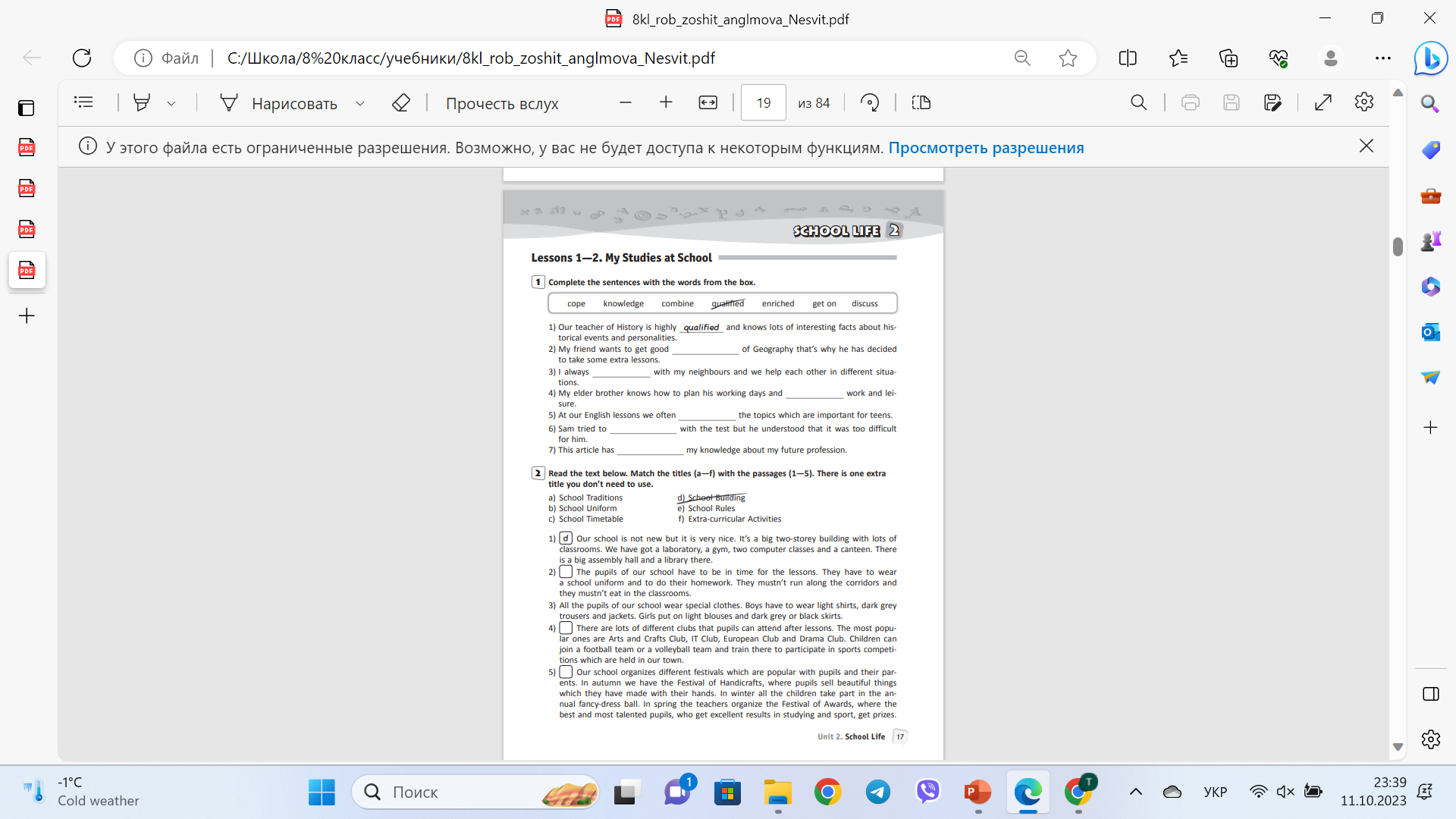 Homework p 17 ex 1,2
Рщьу ц
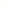 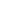 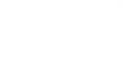 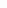